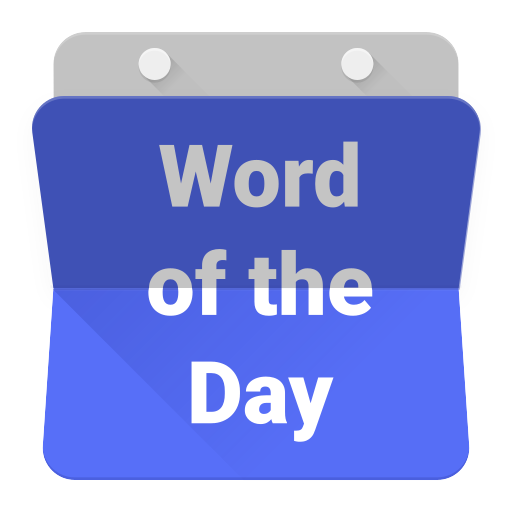 singa
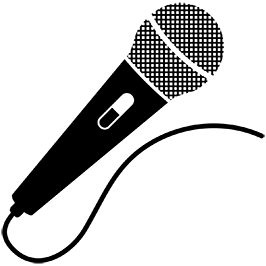 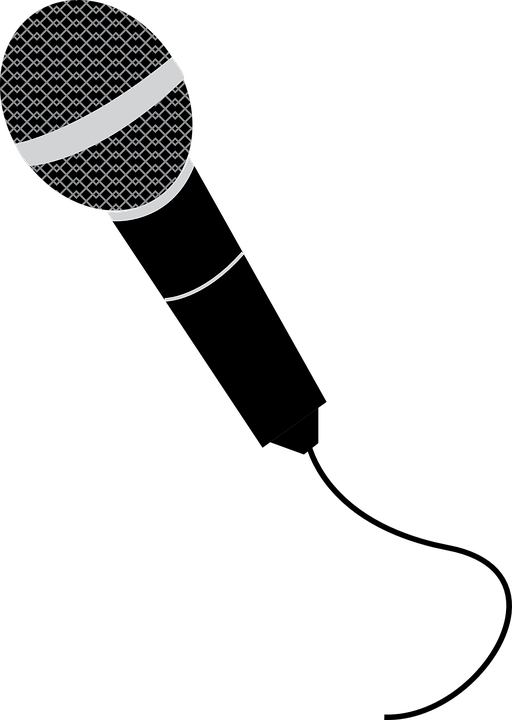 singa
I’ll bet you’re thinking that the word “singa” means “singer” in Indonesian!
Sorry to disappoint you but the Indonesian noun “singa” means “lion” … it’s the truth – I’m not lyin’!
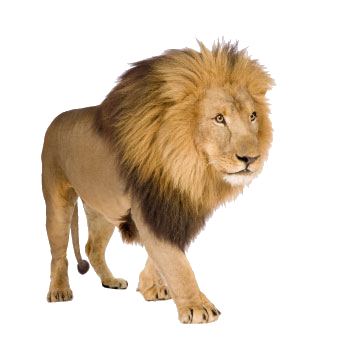 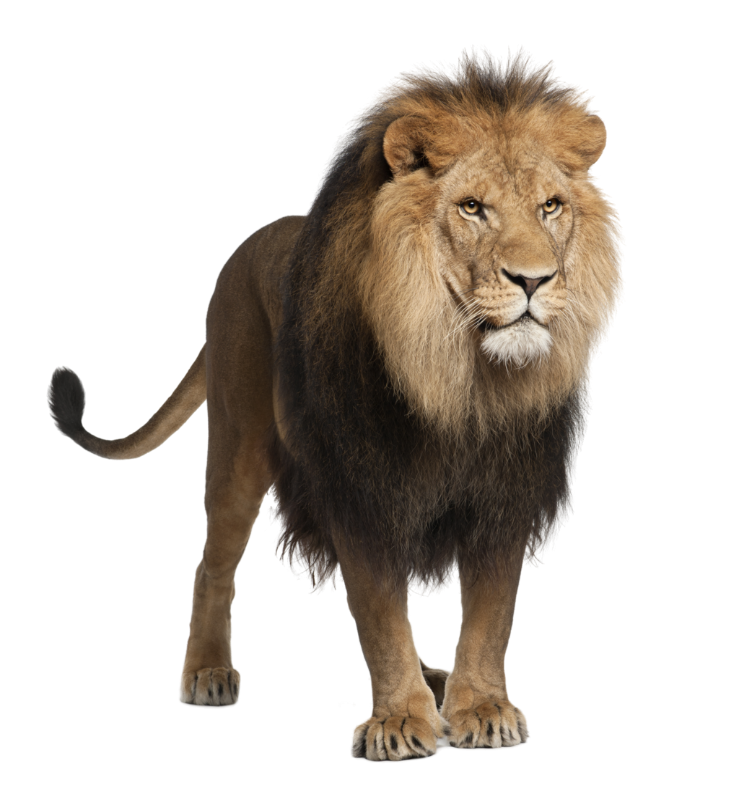 singa
Have you ever watched the movie “The Jazz Singa”?
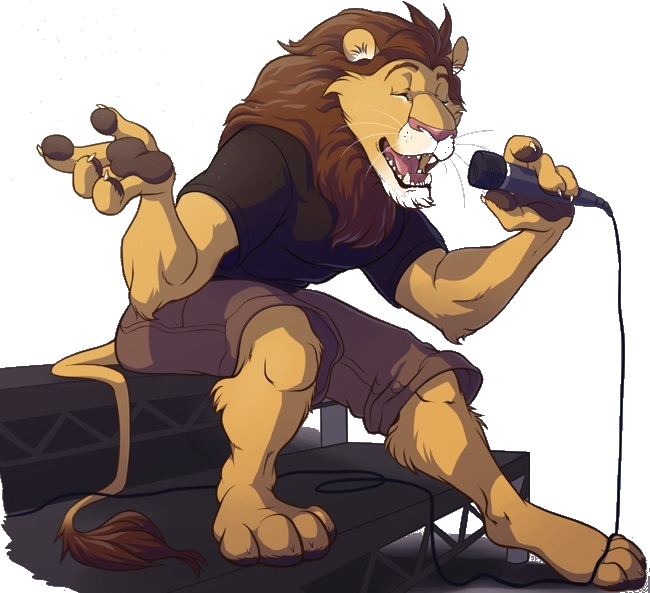 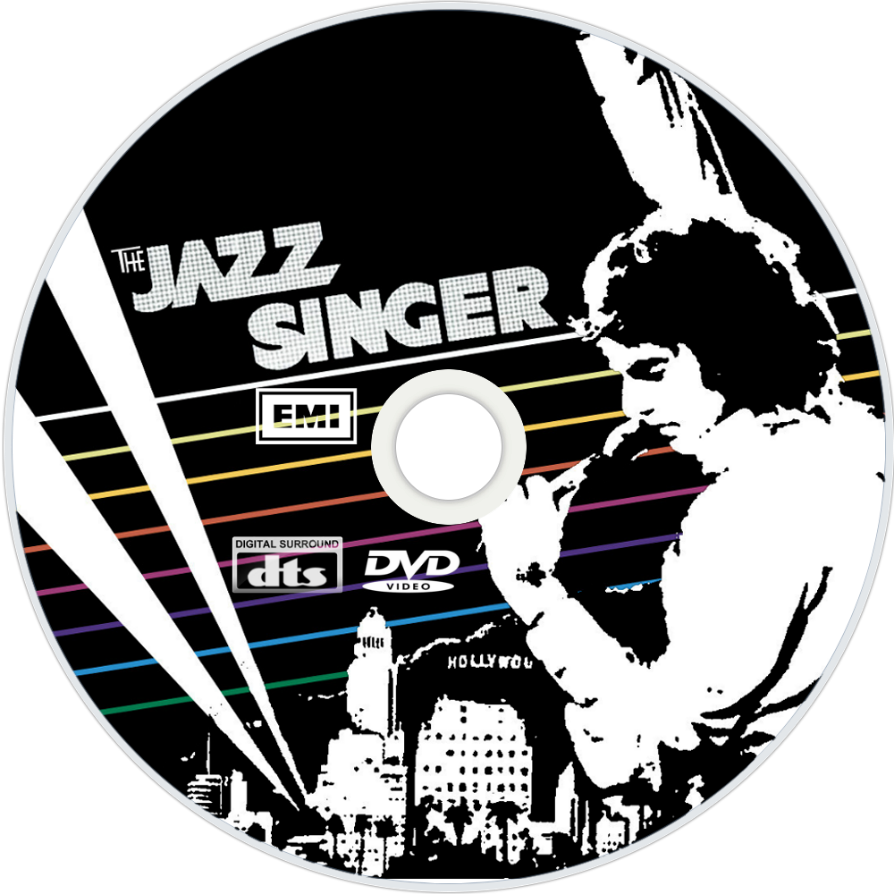